Chapter 13
Marketing
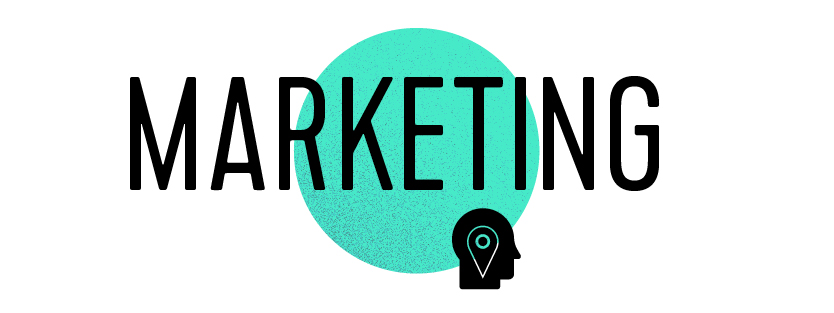 Marketing
Marketing is the activity, set of institutions, and processes for creating, communicating, delivering, and exchanging offerings that have value for customers, clients, partners, and society at large.
Marketing Mix
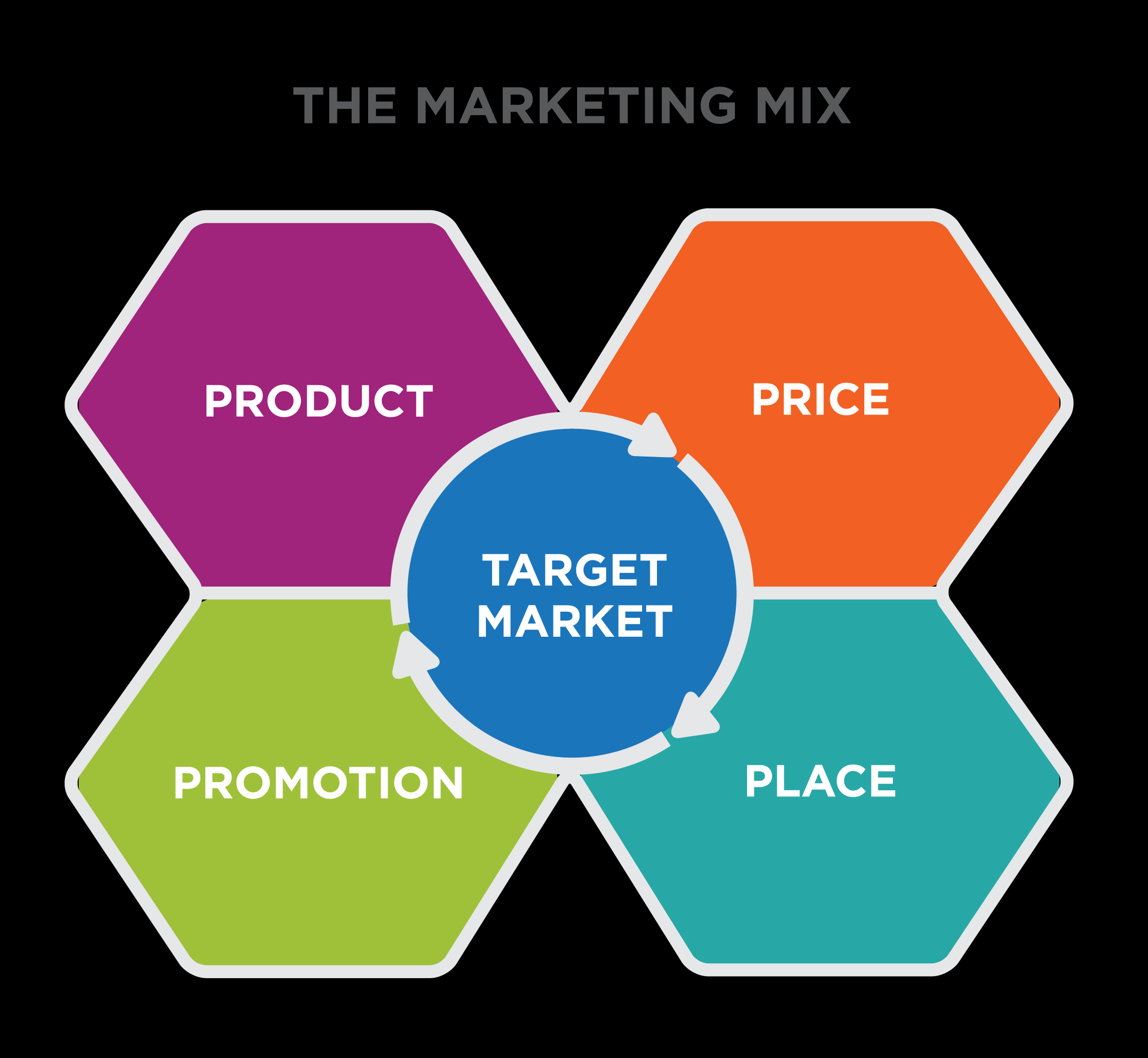 Consumer Buying process
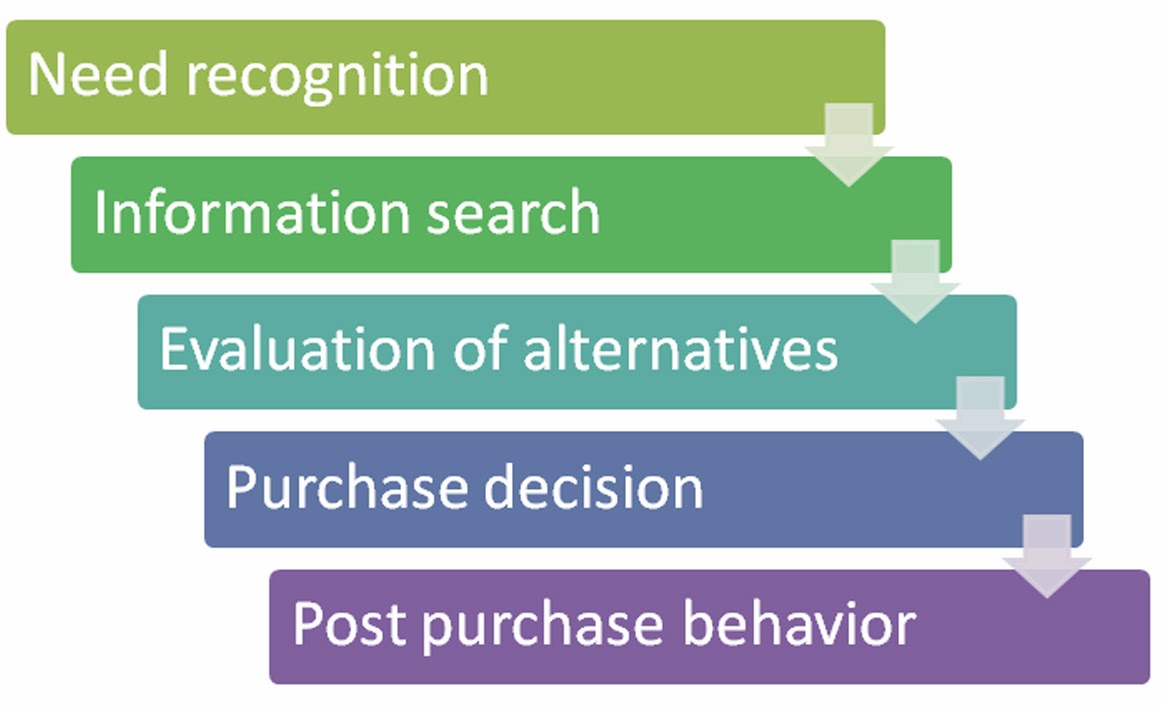